Additional longline data fields for collection within WCPFC.Proposal to reiterate SC19 recommendations to the Commission
Australia
ST-WP-08

WCPFC SC20, Manila, Philippines August 2024
Background
This paper was presented at SC19 in 2023 from which the Scientific Committee made a series of recommendations.
At WCPFC20 in December 2023 these recommendations were briefly discussed but were not formally adopted by the Commission due to time constraints. 
It is proposed that SC20 briefly reconsider this matter with a view to again providing the recommendations to the TCC20 and WCPFC21 for their consideration.
Proposed new operational Longline fields + one additional code
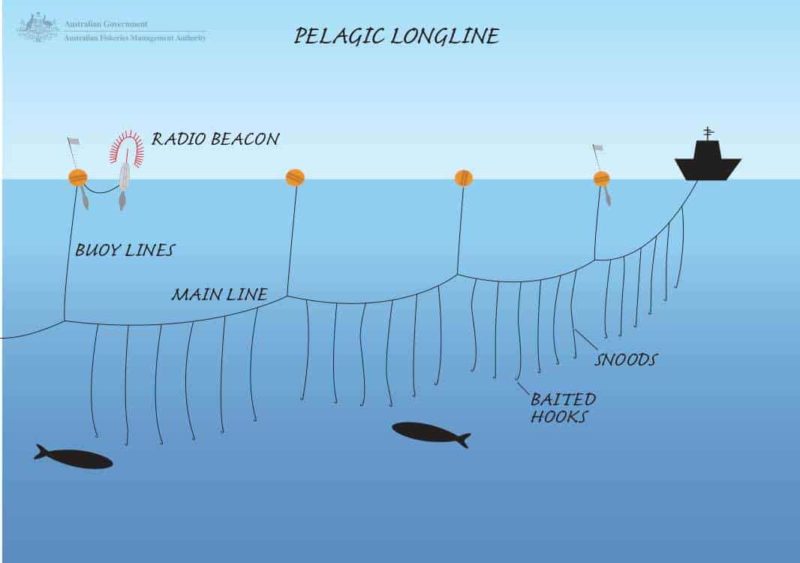 1
7
8
6
9
5
4
/BRANCHLINES
2
3
WCPFC Scientific Committee 19 Summary Report, Paragraphs 77-81:
SC19 acknowledged the scientific value of the additional longline operational data fields in Table ST-01 and recommended that these fields be considered for inclusion in the “Scientific Data to be Provided by the Commission (SciData)”.
However, SC19 noted broad implementation concerns of CCMs with respect to the collection of these data, recommended that TCC and the Regular Session of the Commission take account of these concerns, and suggested a possible option would be to include them as voluntary reporting items.
WCPFC Scientific Committee 19 Summary Report, Paragraphs 77-81:
Additional code for the ACTIVITY field
SC19 acknowledged that the proposal for the addition of a new activity code for any day when a "transhipment at sea occurs” would allow the WCPFC’s Scientific Services Provider (SSP) to define ‘trips’ within the operational data submitted to the Commission. 
SC19 also noted the explanation from the SSP that aggregating the catch by species in the longline operational data at the trip level (when the trip is terminated by an at-sea transhipment) is fundamental for the validation processes using other independent sources of data (e.g., transhipment observers and carrier declarations) to provide more certainty in the data used in assessments and other work of the Commission. 
SC19 recommended that this proposal be considered further by TCC and the Regular Session of the Commission.